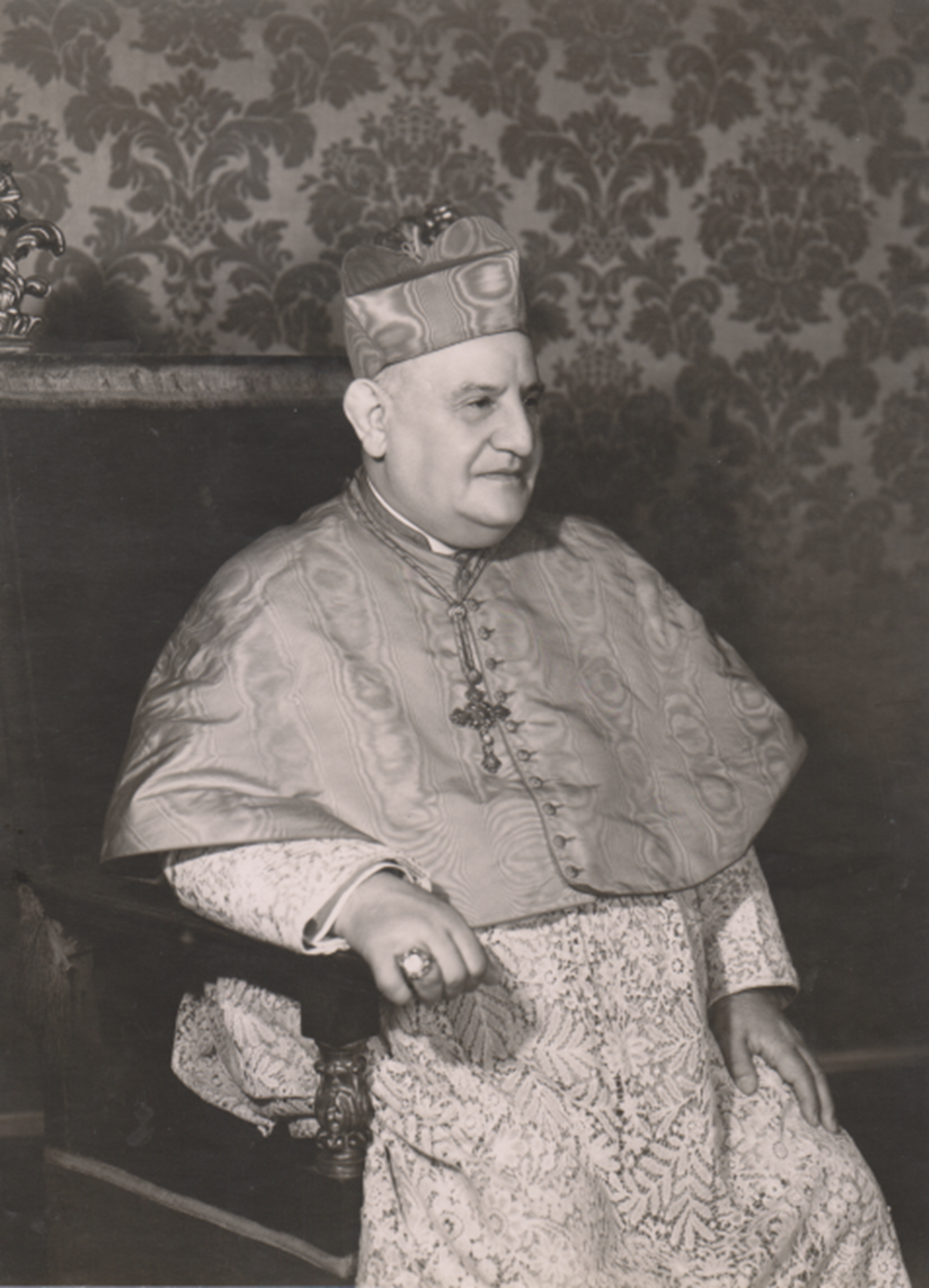 Il Patriarca Giuseppe Roncalli
1955, Cuore Immacolato di Maria , a destra, in fondo, casa dei Padri.
Ingresso alla casa dei Padri.
Unzione dell’altare maggiore.
Unzione delle croci lungo le pareti laterali.
L’altare maggiore ad Altobello.
19.9.1955: il primo S. Sacrificio, celebrato da P. Ugo Molinari.
Il primo S. Sacrificio nella chiesa di Altobello.